Zamyslete se nad otázkami v dotazníku
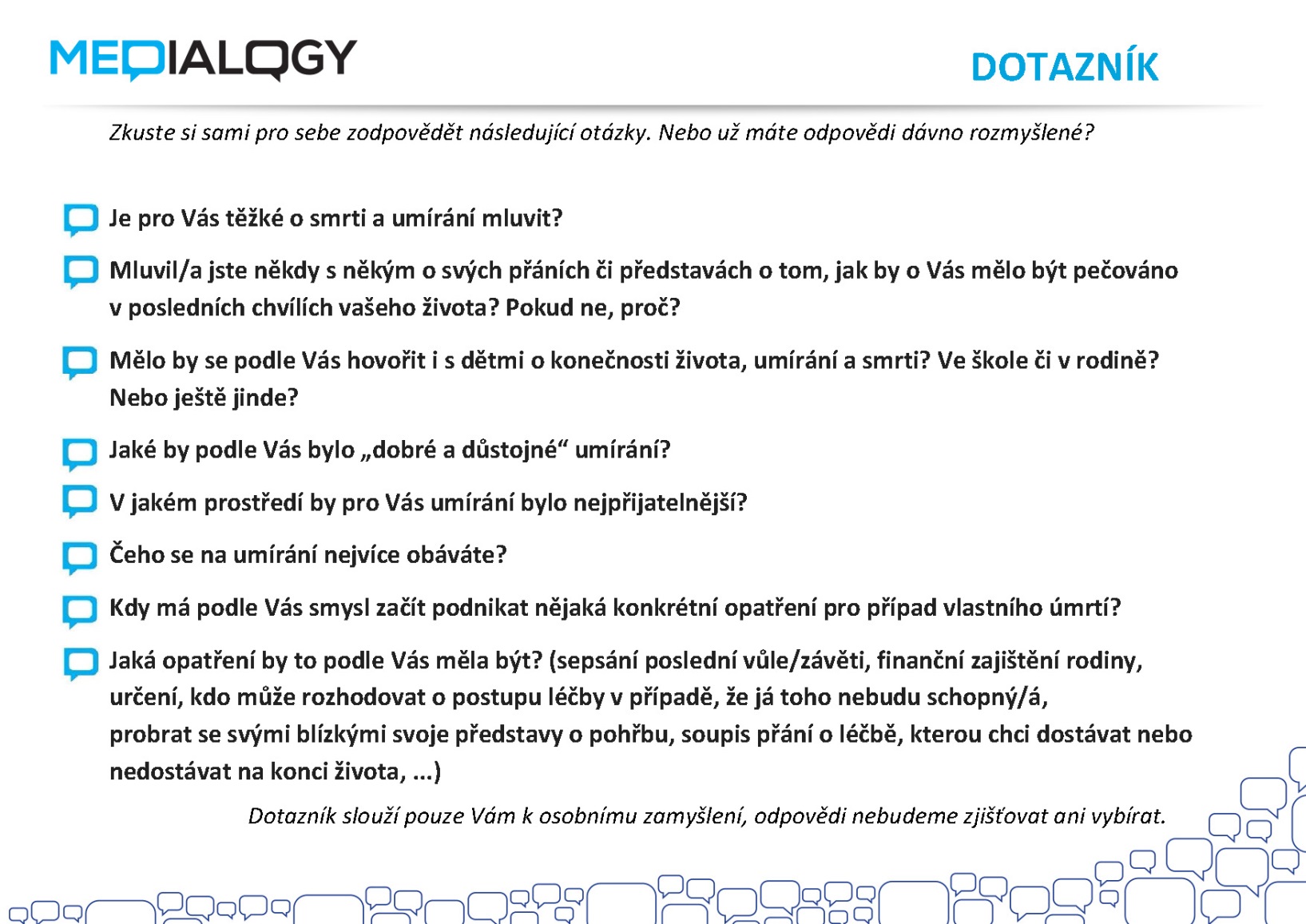 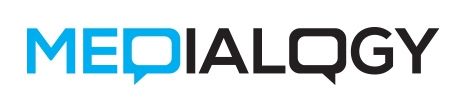 s Jedničkou Na Bojišti
Umírání v Čechách
10. března 2015
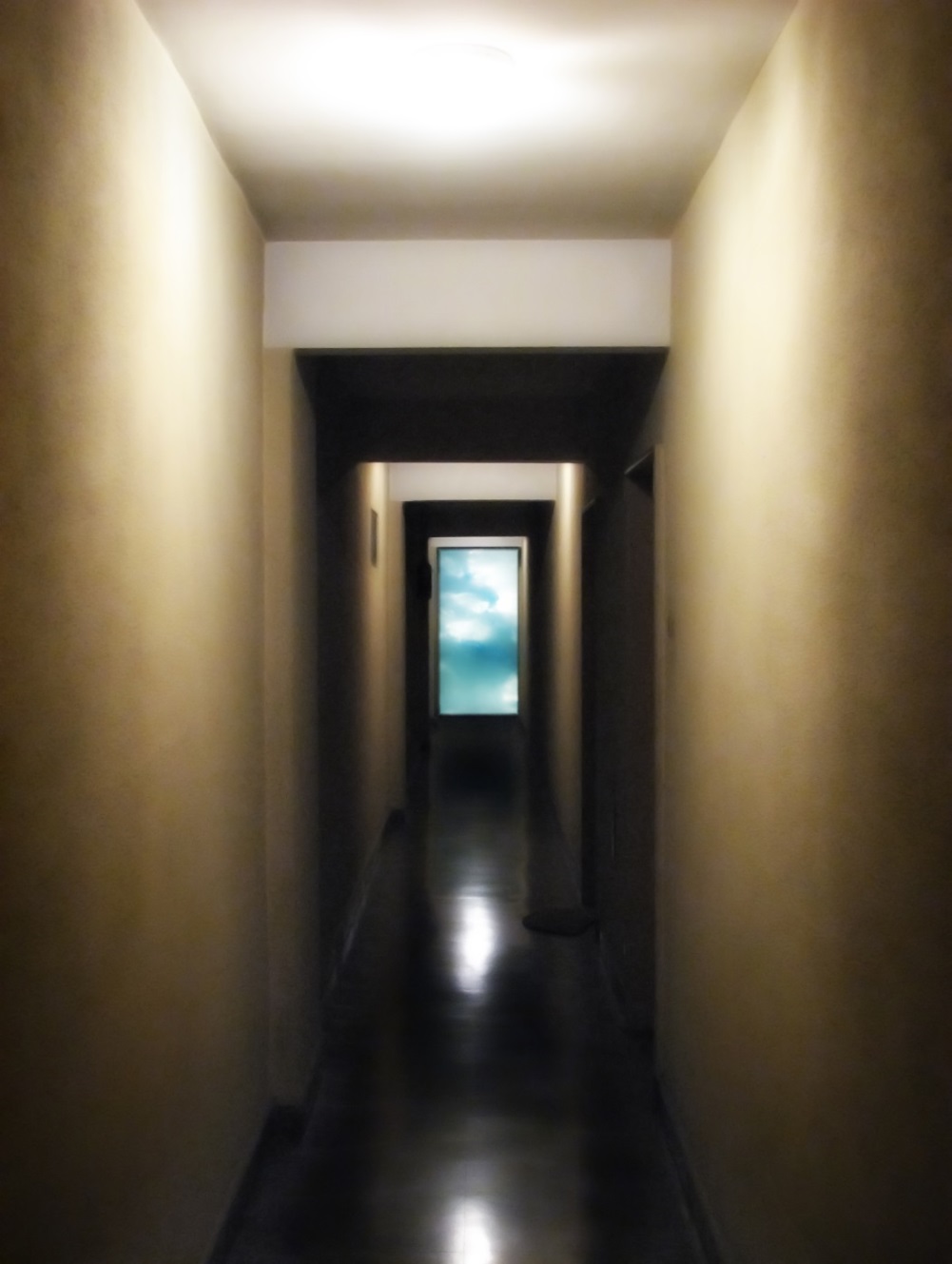 Zdroj: freeimages.com
Proč MEDialogy?
Jsme fakulta, která ročně připraví více než 540 absolventů všeobecného lékařství, zubního lékařství i nelékařských oborů na 76 klinických a výzkumných pracovištích. 
Věříme, že máme co říci k mnoha dlouhodobě aktuálním tématům, která se dotýkají nejen nás, ale celé společnosti – a chceme o nich komunikovat. 
Nabízíme vám dialog o datech, faktech, zkušenostech i názorech z nejstarší lékařské fakulty ve střední Evropě. 
A chceme naslouchat i vám.Od toho jsou naše MEDialogy – pravidelné dialogy o medicíně (nejen) s médii.
Moderují:
Lenka PetrášováLucie Vopálenská
Hosté:
prof. MUDr. Aleksi Šedo, DrSc.							

	      prof. RNDr. PhDr. Helena Haškovcová, CSc. 					
          prof. PhDr. Tomáš Halík, Th.D.
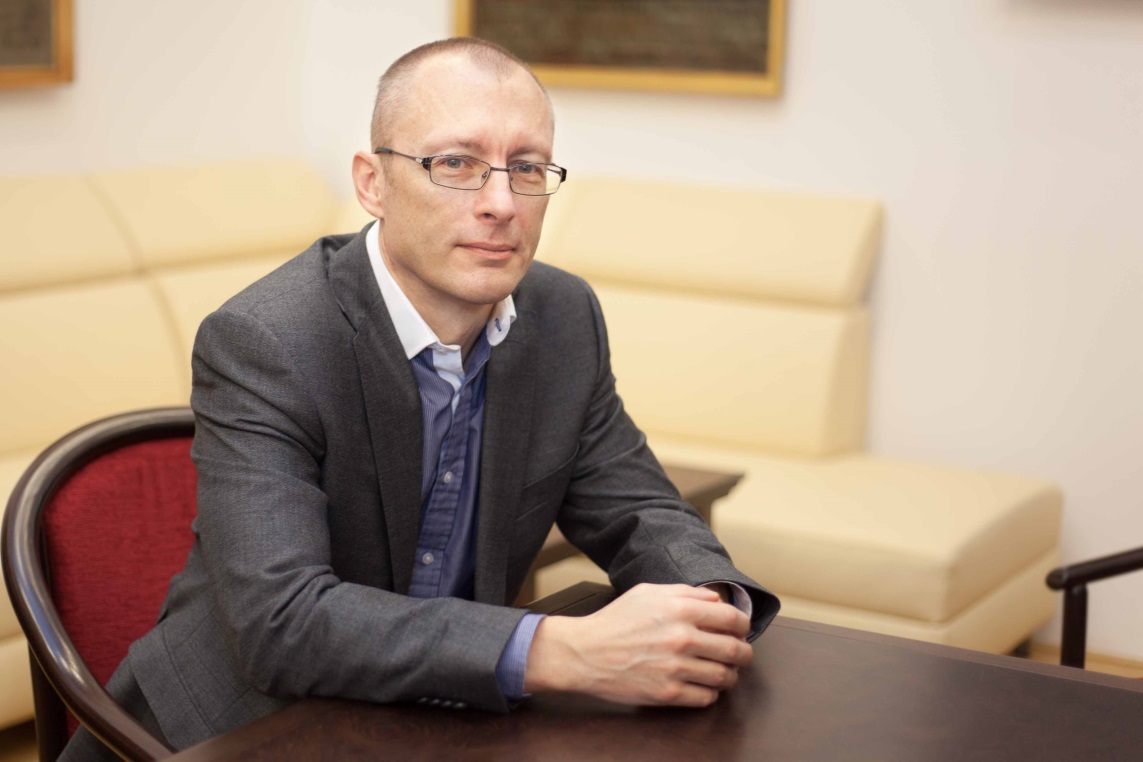 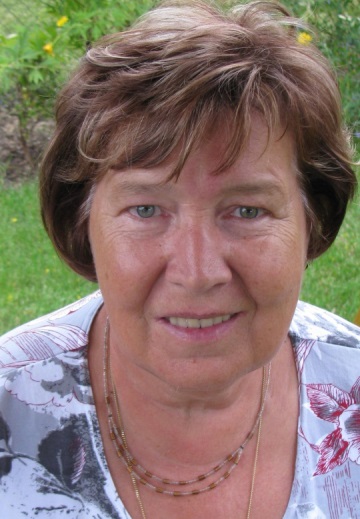 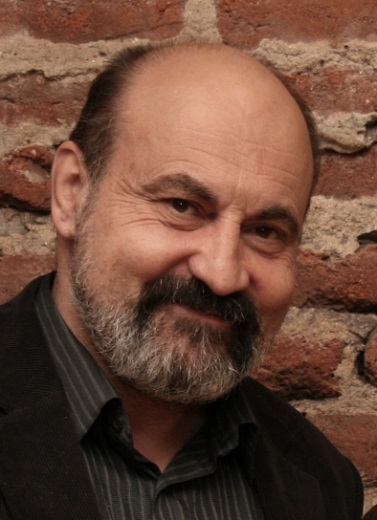 Hosté:
prof. MUDr. Pavel Pafko, DrSc. 							

		 	    MUDr. Mgr. Jolana Těšinová
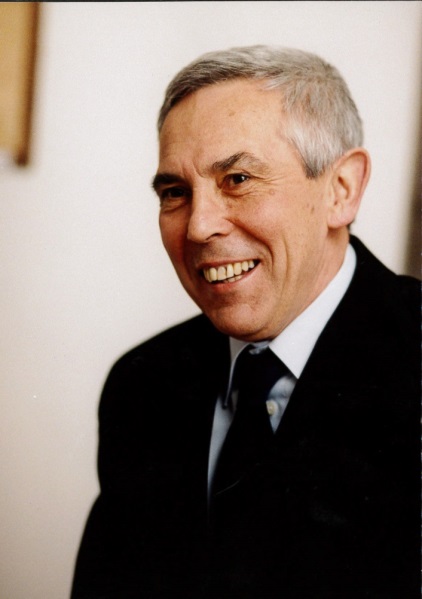 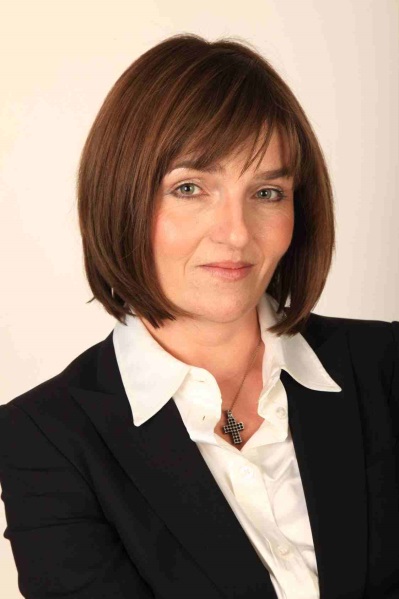 Úroveň péče o umírající v ČR
„Jsme svobodní při odchodu z tohoto světa?“
prof. MUDr. Pavel Pafko, DrSc. 
III. chirurgická klinika 1. LF UK a FN Motol, Praha
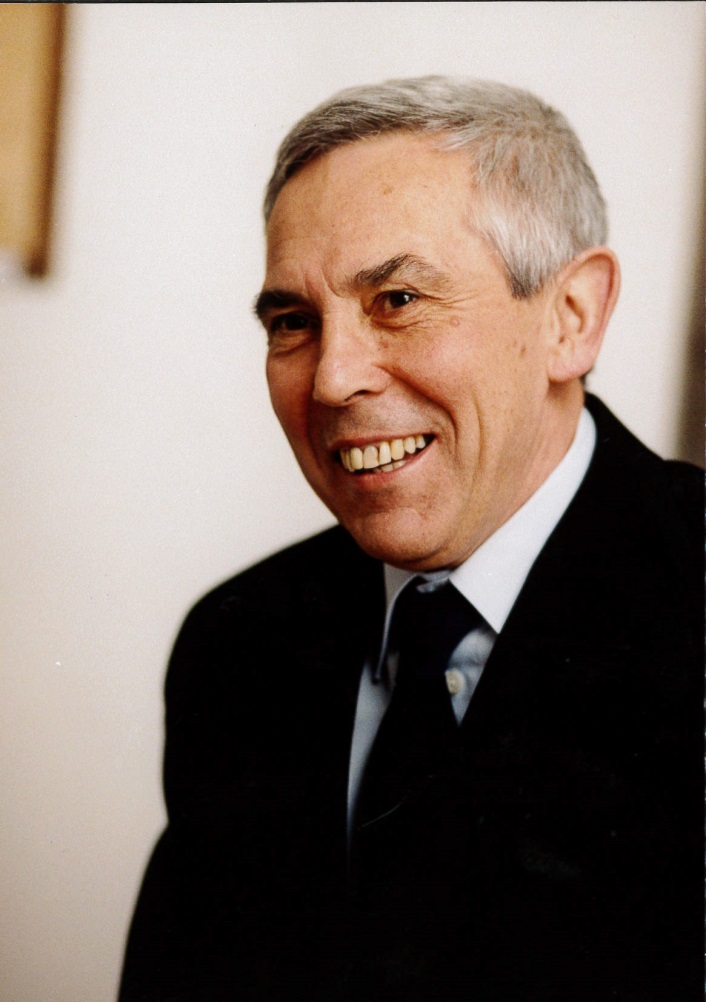 Umírání v Čechách
V ČR každoročně umírá zhruba 105 000 lidí
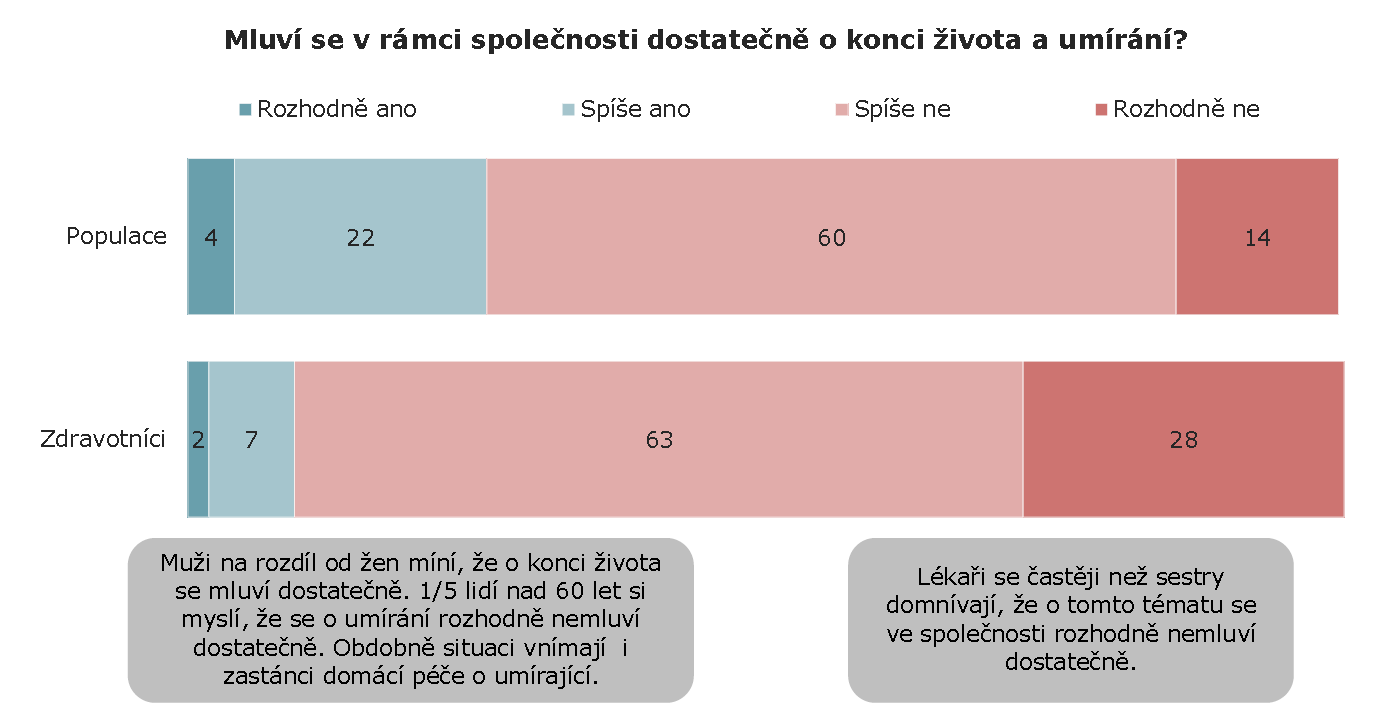 Zdroj: STEM/MARK pro Cestu domů 2013
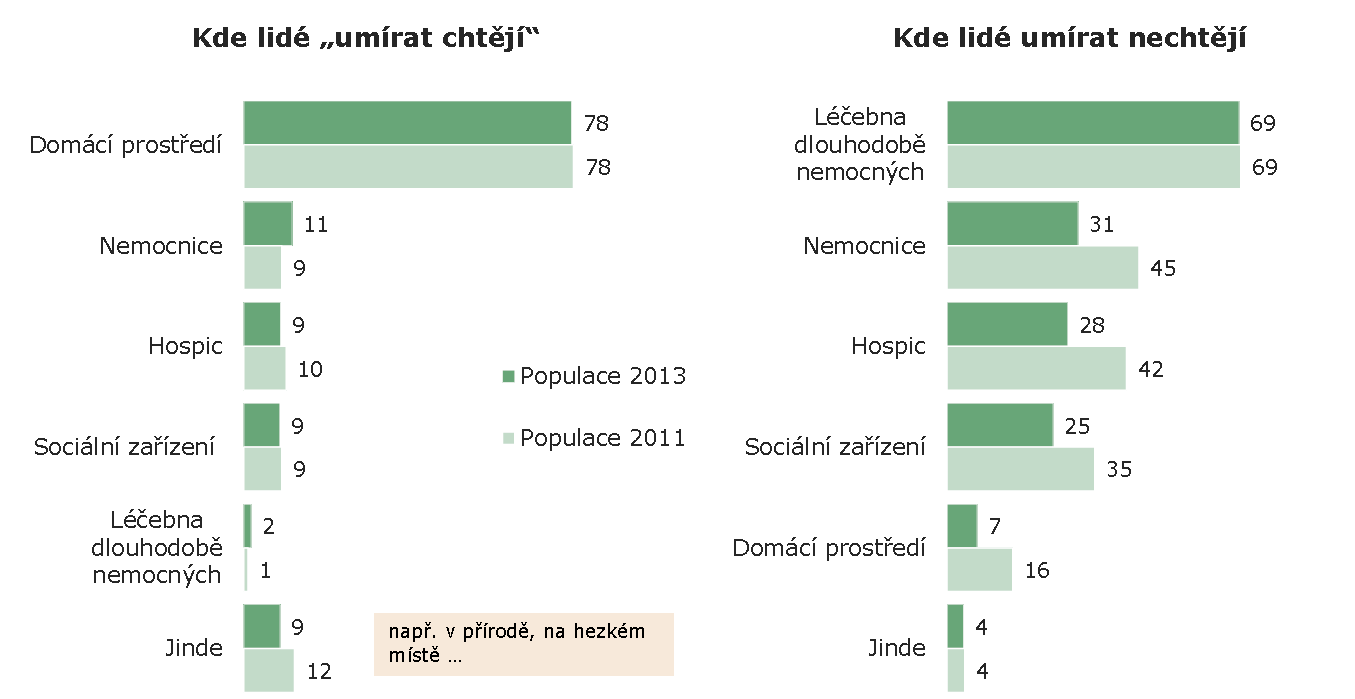 Zdroj: STEM/MARK pro Cestu domů 2013
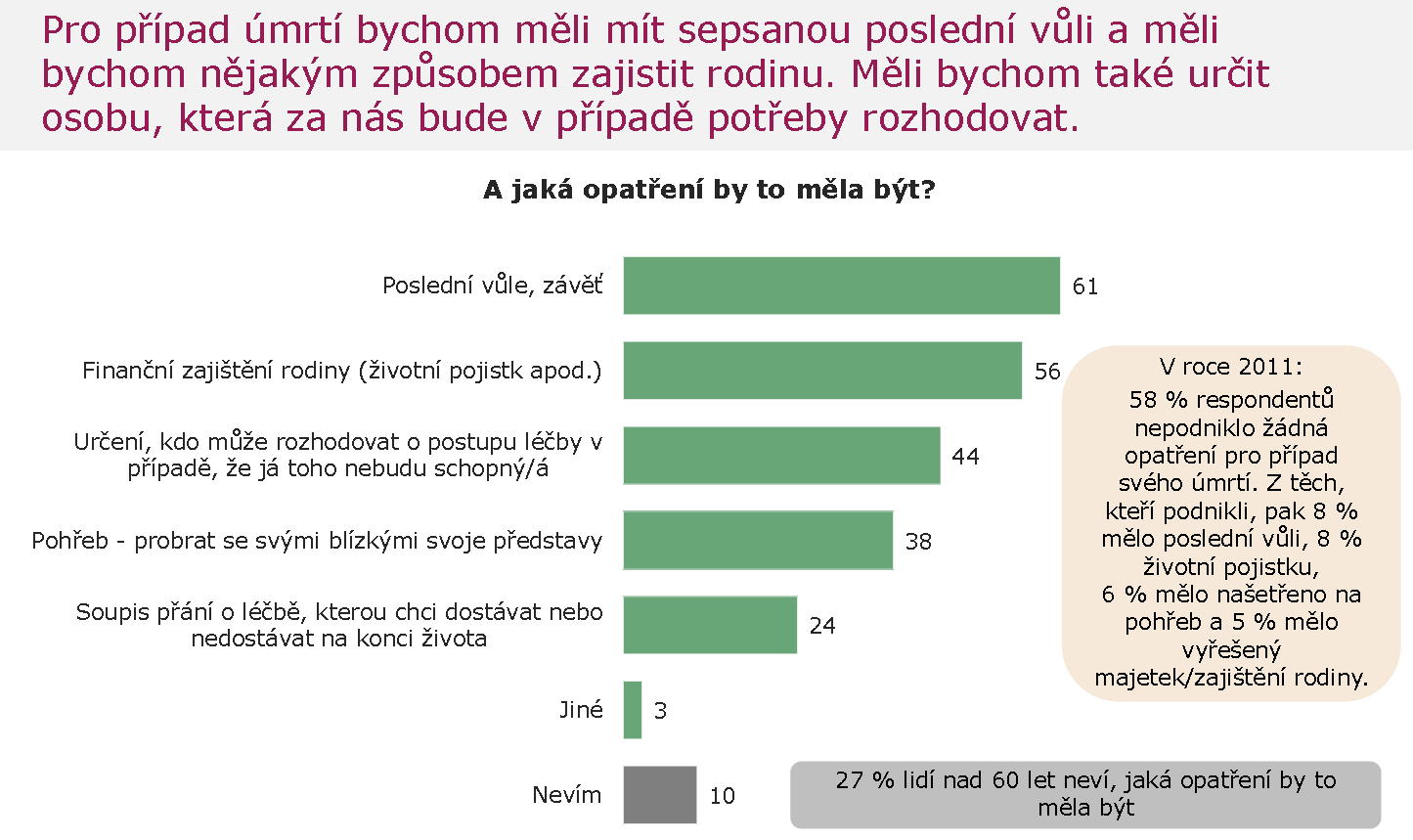 Zdroj: STEM/MARK pro Cestu domů 2013
Vnímání umírání a smrti

naše představy a přání
Zdroj: STEM/MARK pro Cestu domů 2013
Rozhodnutí zemřít: eutanazie ano, či ne?
Pod pojmem důstojné a dobré umírání si lidé představují úmrtí ve spánku, bezbolestně, rychle a s respektem. 

Největší strach při umírání mají ze ztráty důstojnosti/soběstačnosti a z bolesti – tedy z věcí, které sami těžko ovlivní.
„Prosit o milosrdnou smrt v mírových podmínkách pokládám za neetické.“
prof. RNDr. PhDr. Helena Haškovcová, CSc.
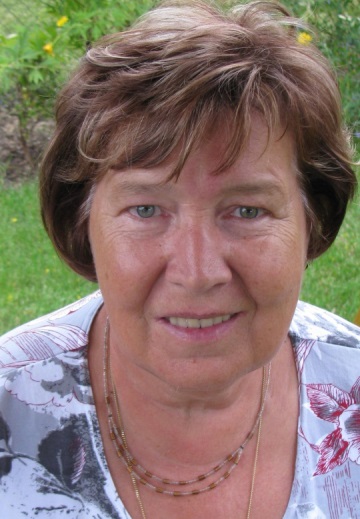 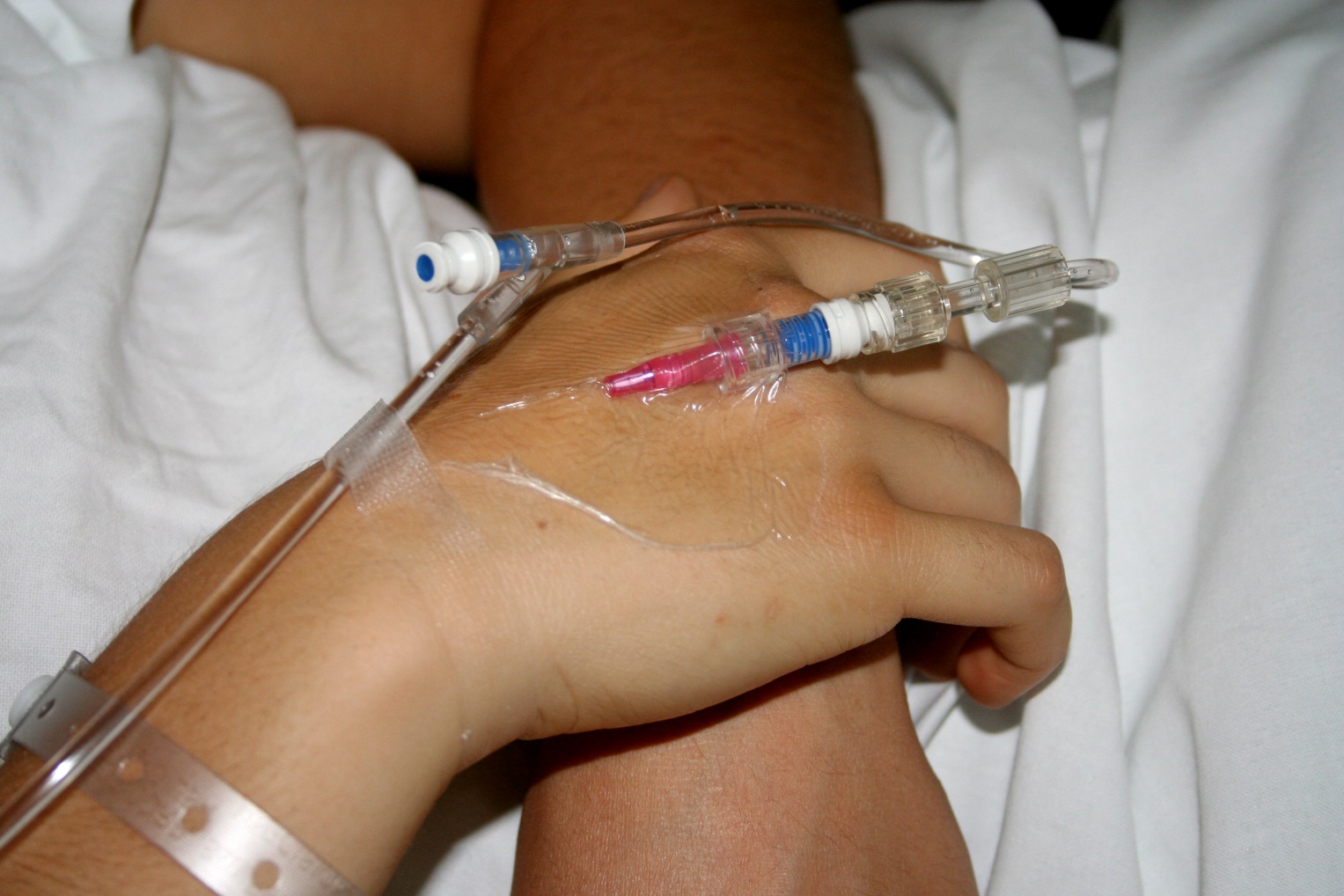 Zdroj: freeimages.com
Vnímání umírání a smrti

naše představy a přání
Zdroj: STEM/MARK pro Cestu domů 2013
Služby nezbytné pro zajištění domácí péče
naše představy a přání
Zdroj: STEM/MARK pro Cestu domů 2013
„Právo pacienta nebýt léčen je silnější než povinnost lékaře léčit.
Dříve vyslovené přání má tedy přednost i před život zachraňujícími výkony. Jeho nerespektování naopak může vést ke vzniku právní odpovědnosti poskytovatele zdravotních služeb,““
MUDr. Mgr. Jolana Těšinová,
přednostka Ústavu veřejného zdravotnictví a medicínského práva 1. LF UK
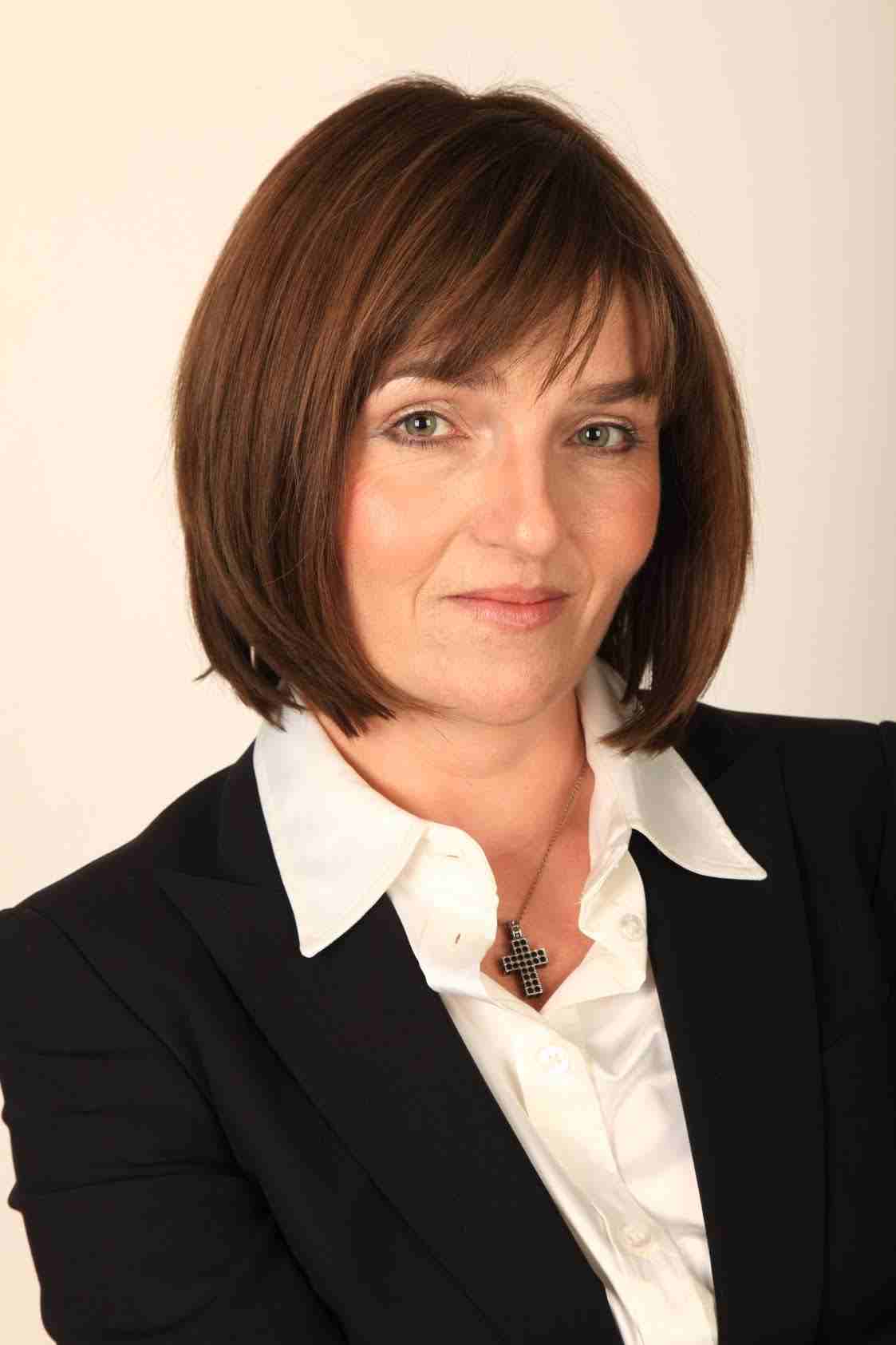 Dříve vyslovené přání
(living will, Patientenverfugung)
má platit v situacích, kdy nemocný není schopen sám osobně sdělit svá přání. 

Nemocnému to umožňuje, aby předem, při plném vědomí, 
dokud je schopen se vědomě rozhodnout a vyjádřit, 
učinil písemná opatření týkající se jeho léčby a popř. procesu umírání. 
V takovém dokumentu autor písemně stanoví, jaké zákroky odmítá v případě, 
že by utrpěl smrtelný úraz či onemocněl nevyléčitelnou nemocí. 



Tento institut má v ČR oporu v zákoně o zdravotních službách účinném od 1. dubna 2012 (č. 372/2011 Sb., o zdravotních službách a podmínkách jejich poskytování).

Dříve vyslovené přání je využíváno nejčastěji v těchto situacích: odmítnutí transfúze krve, resuscitace, chemoterapie, odpojení od přístroje.
Prodlužování života
Většina veřejnosti i lékařů nesouhlasí s prodlužováním života za každou cenu.
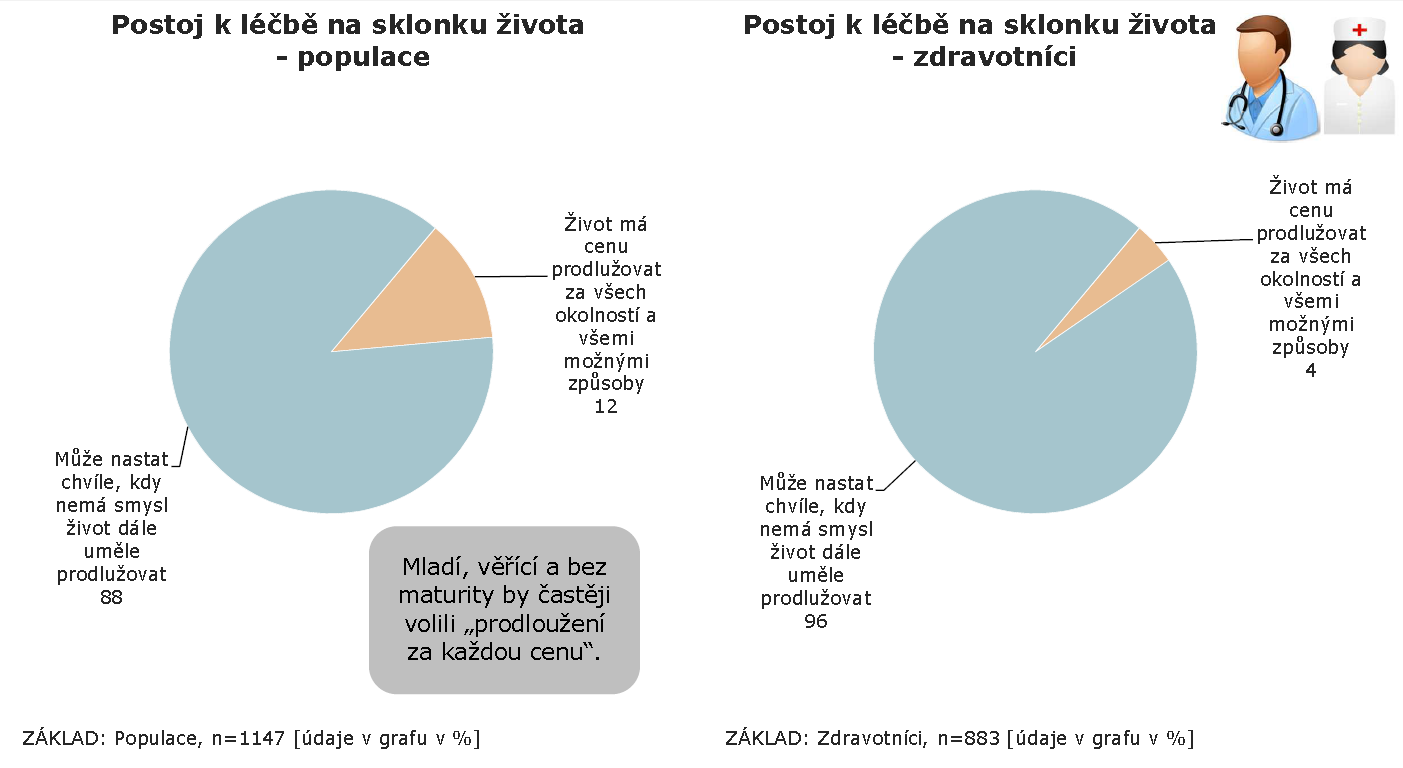 Zdroj: STEM/MARK pro Cestu domů 2013
Eutanazie
z řečtiny „dobrá smrt“
ευ (eu) – dobrá + θάνατος (thanatos) – smrt
Vědomé a úmyslné usmrcení člověk na jeho žádost a z lítosti, poskytnutí „dobré smrti“. Usmrcení je zpravidla provedeno lékařem humánním a rychlým způsobem a v naprosto bezvýchodné situaci, která v sobě zahrnuje nevyléčitelnou chorobu směřující k smrti a nezvladatelné bolesti.

Podmínky hodnocení jako eutanazie (nikoliv vražda):
usmrcení se provádí na žádost pacienta
pacient se nachází ve stavu nezvladatelných bolestí bez naděje na zlepšení stavu
pacient se nachází v terminálním stadiu smrtelné choroby
motiv usmrcení pacienta je výhradně lítost a soucit
usmrcení musí být provedeno lékařem odborně a humánně
Státy, ve kterých je eutanazie tolerována
Belgie (od r. 2002) 	* 2011 – 1133 pacientů	* 2012 – 1 432 pacientů (+ 25 % = 2 % všech úmrtí)	* 2014 Belgie se stala první zemí na světě, kde byla legalizována 	             dětská eutanázie bez ohledu na věk.
Lucembursko (od r. 2009)
Nizozemí (od r. 2002 )
Zdroj: cs.wikipedia.org
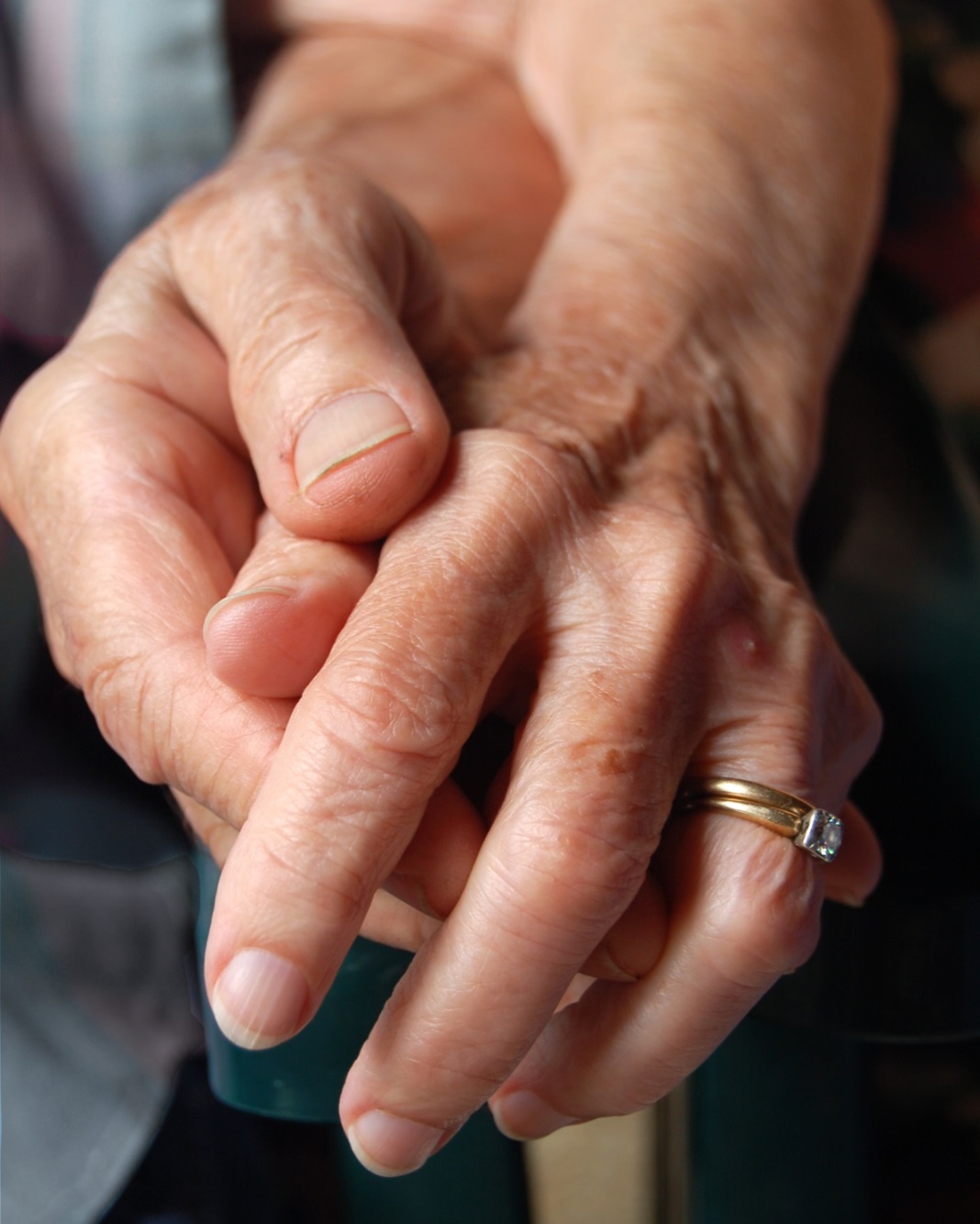 Zdroj: freeimages.com
Etika umírání pro studenty
Etika a umírání ve výuce na 1. LF UK
3. ročník
Lékařská psychologie a psychoterapie – dvouhodinový seminář – projekce výukového filmu, který obsahuje postoje k umírání ze strany lékařů, sester i nemocných – „nácvik“ resp. taktika rozhovoru při sdělování nepříznivé prognózy  
4. ročník
Bioetika 2 – čtyřhodinový seminář „Etika konce života“ – přednáška– navazující stáž v hospici, kde se analyzují kazuistiky po předchozím seznámení s pacienty 
   
Volitelné předměty
Klinická pastorační péče      – vyhledávaný předmět, pro naprostou většinu účastníků jde o první střet s umíráním, resp. se smrtí.
„Jak mají vnímat smrt, jak ji mají prožívat a čelit jí, mají medici do značné míry zahrnuto v učebních předmětech lékařské etiky. Ale naučit se, jak pomoci pacientům se s ní vypořádat – to je pro dobrého lékaře úkol na celý život.“  
 prof. MUDr. Aleksi Šedo, DrSc., děkan 1. LF UK
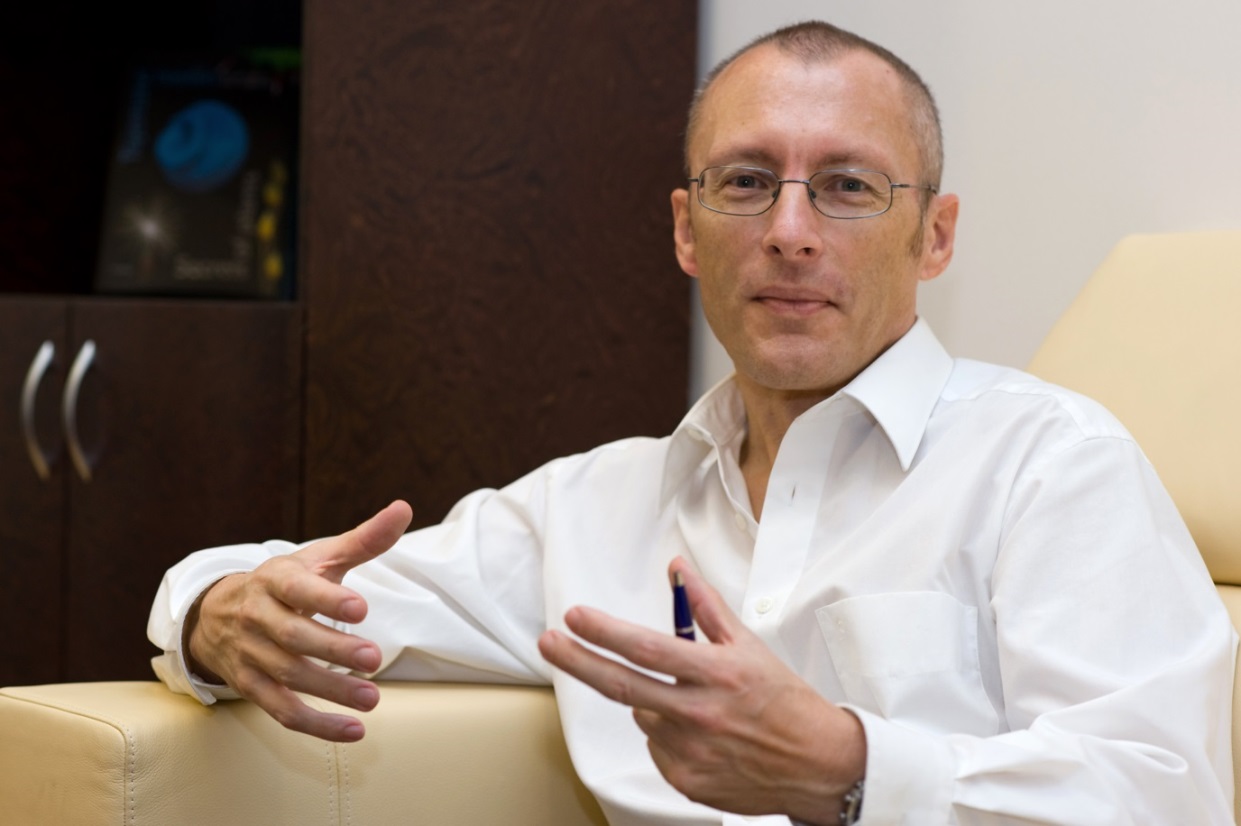 „Základní podmínkou strategie sdělení pravdy o závažné diagnóze je, že by neměla brát nemocnému naději.“
prof. MUDr. Aleksi Šedo, DrSc., děkan 1. LF UK
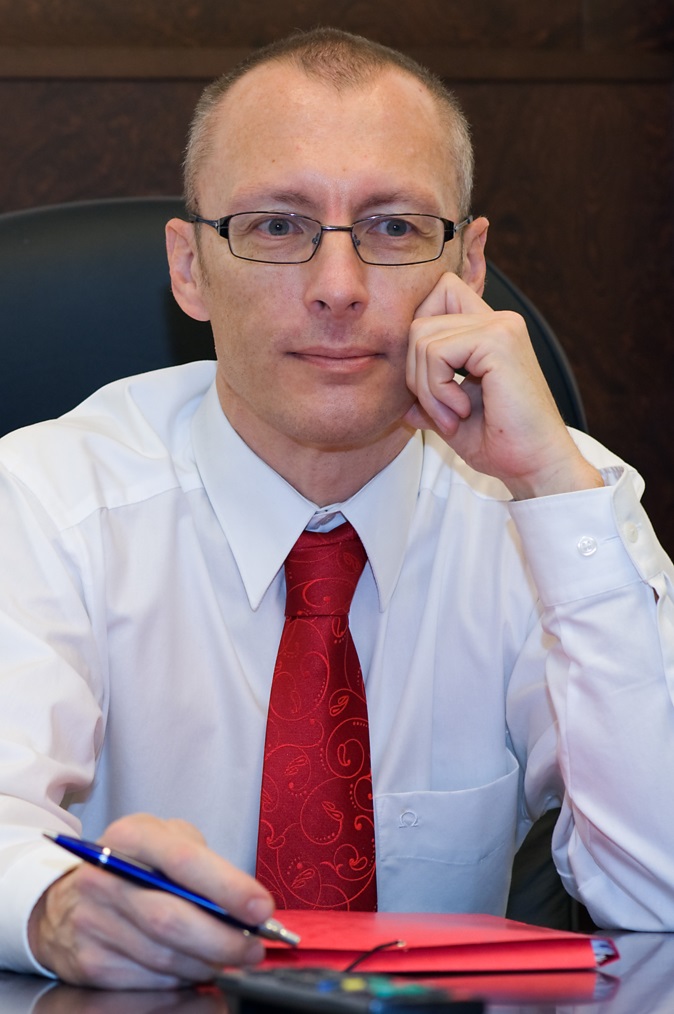 Připravujeme
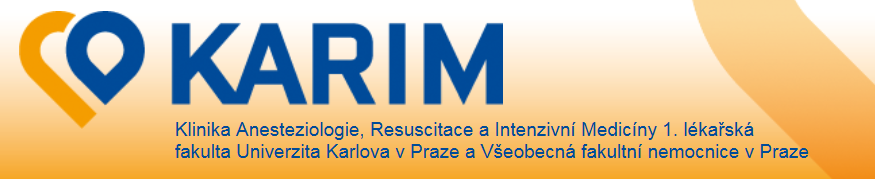 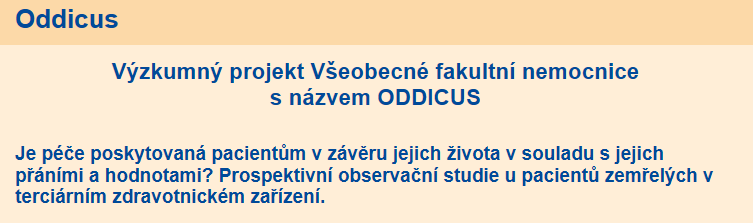 Observační studie na 1000 zemřelých pacientech ve VFN s cílem zmapovat stávající situaci a okolnosti umírání ve zdravotnickém zařízení. Hodnocení medicínského pozadí, rozhodovacího procesu ošetřujícího personálu, vnímání ošetřujících sester, kvality léčby terminálních symptomů a dopadu na prožívání úmrtí příbuznými / pozůstalými. 
Získaná data budou unikátní nejen v prostředí ČR a věříme, že umožní zejména v oblasti zdravotnických zařízení nastavit cílené a účinné intervence, doufáme i v následnou podporu argumentace v komunikaci se zdravotními pojišťovnami a zřizovateli nemocnic, stejně jako ve změnu společenského klimatu ve stále ještě tabuizovaném tématu umírání.
Projekt byl spuštěn na konci února 2015.
Sdělení špatné zprávy
Polovina veřejnosti a velká část zdravotníků věří v respektování přání umírajících.
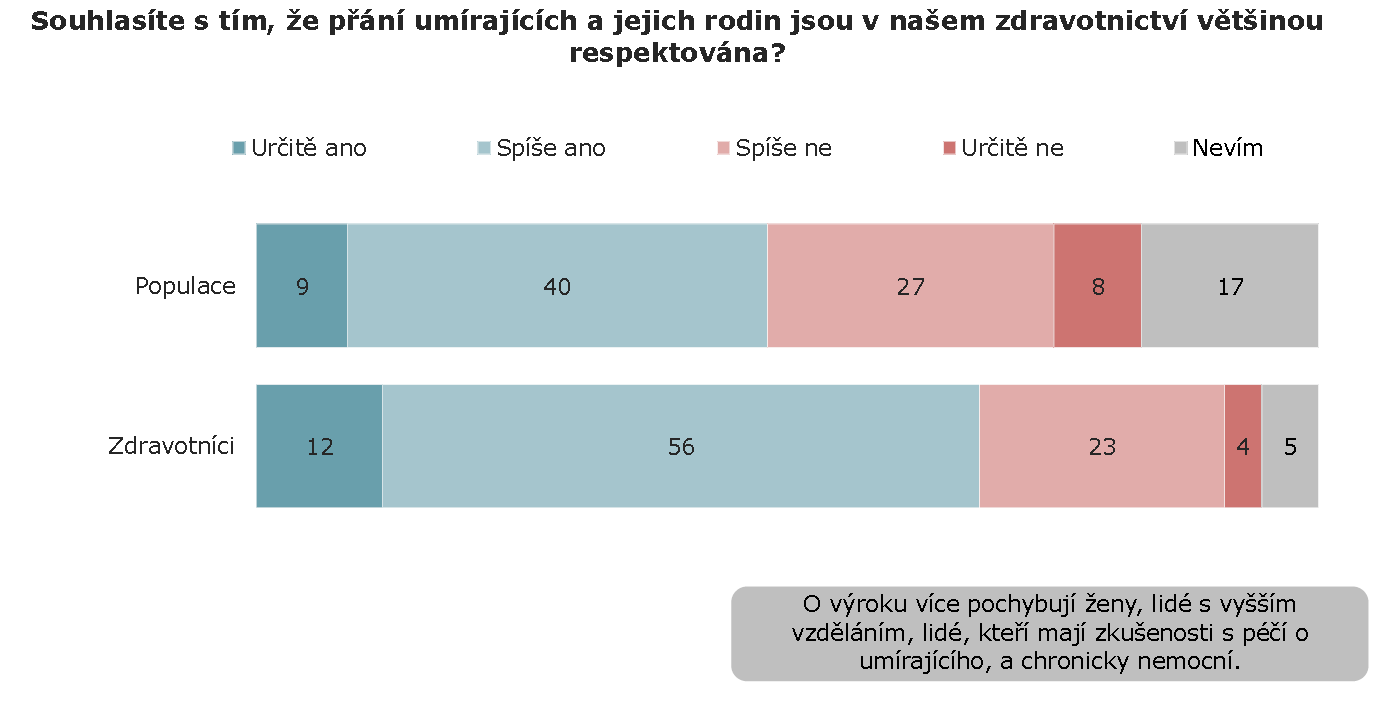 Zdroj: STEM/MARK pro Cestu domů 2013
Sdělení špatné zprávy
Pacienti chtějí slyšet špatnou zprávu jako první. Lékaři v některých případech informují nejdříve rodinu (zřejmě v případě dětí a seniorů). Přibližně 6 % pacientů o této skutečnosti nechce vůbec vědět.
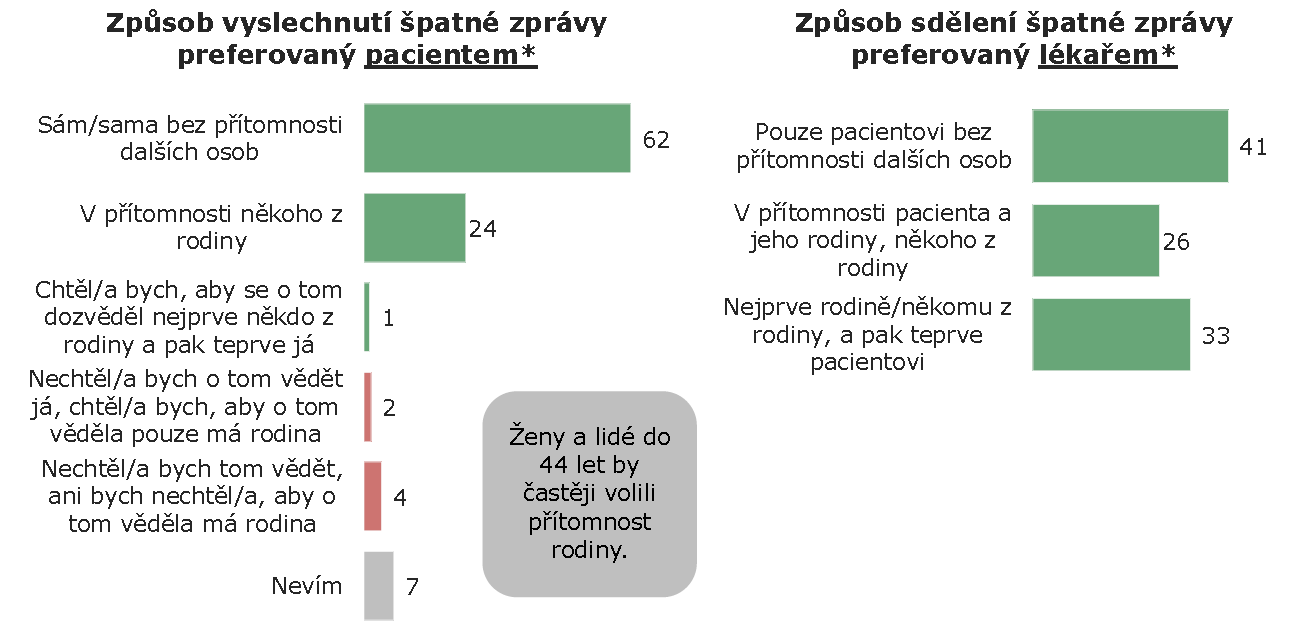 Zdroj: STEM/MARK pro Cestu domů 2013
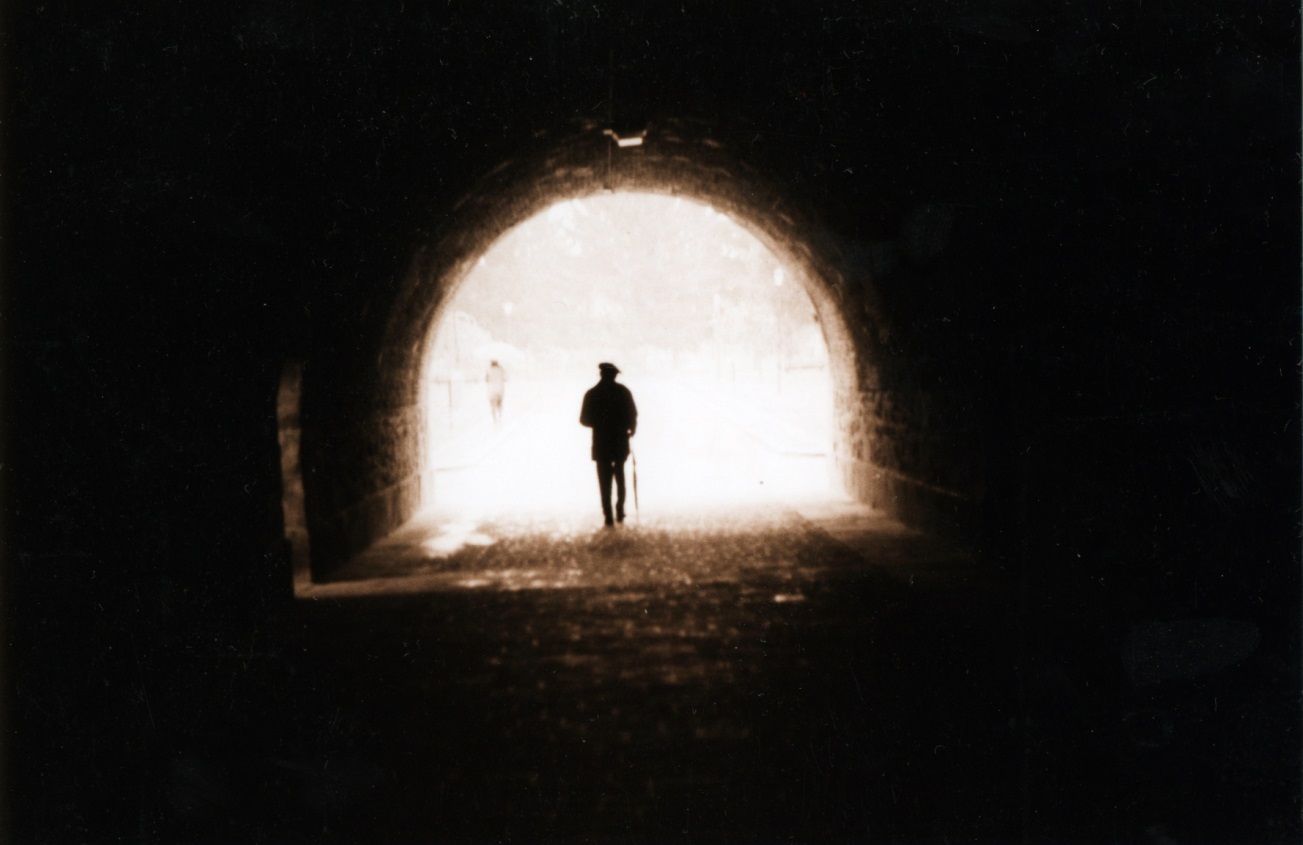 Zdroj: freeimages.com
Vyhodnocení dotazníku
Už jste přemýšleli nad tím, jak si představujete vlastní umírání a smrt? Máte svou představu o „dobré smrti“? Zamyslete se…
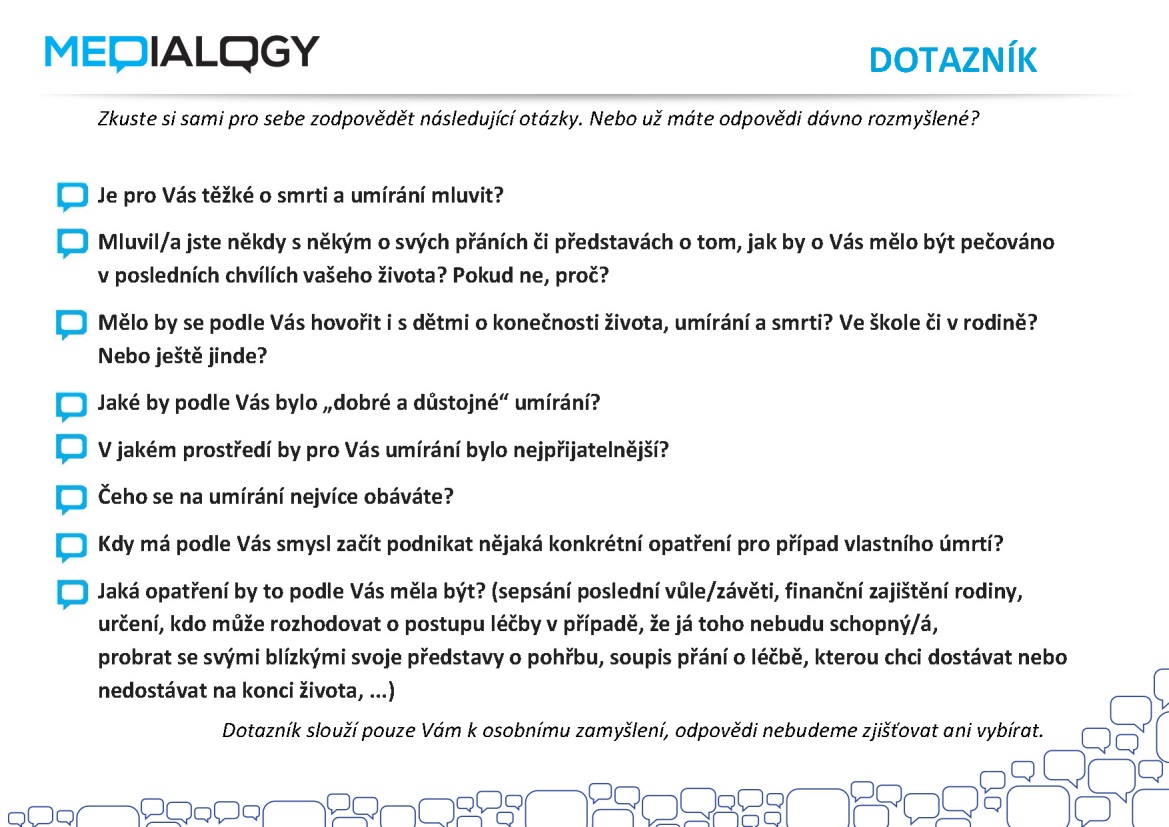 Příští téma

MEDialogy
Financování vědy v Čechách

16. června 2015
své otázky pište na adresumedialogy@lf1.cuni.cz
 
www.lf1.cuni.cz/medialogy
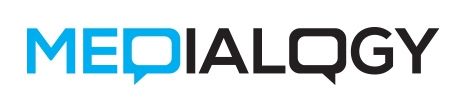 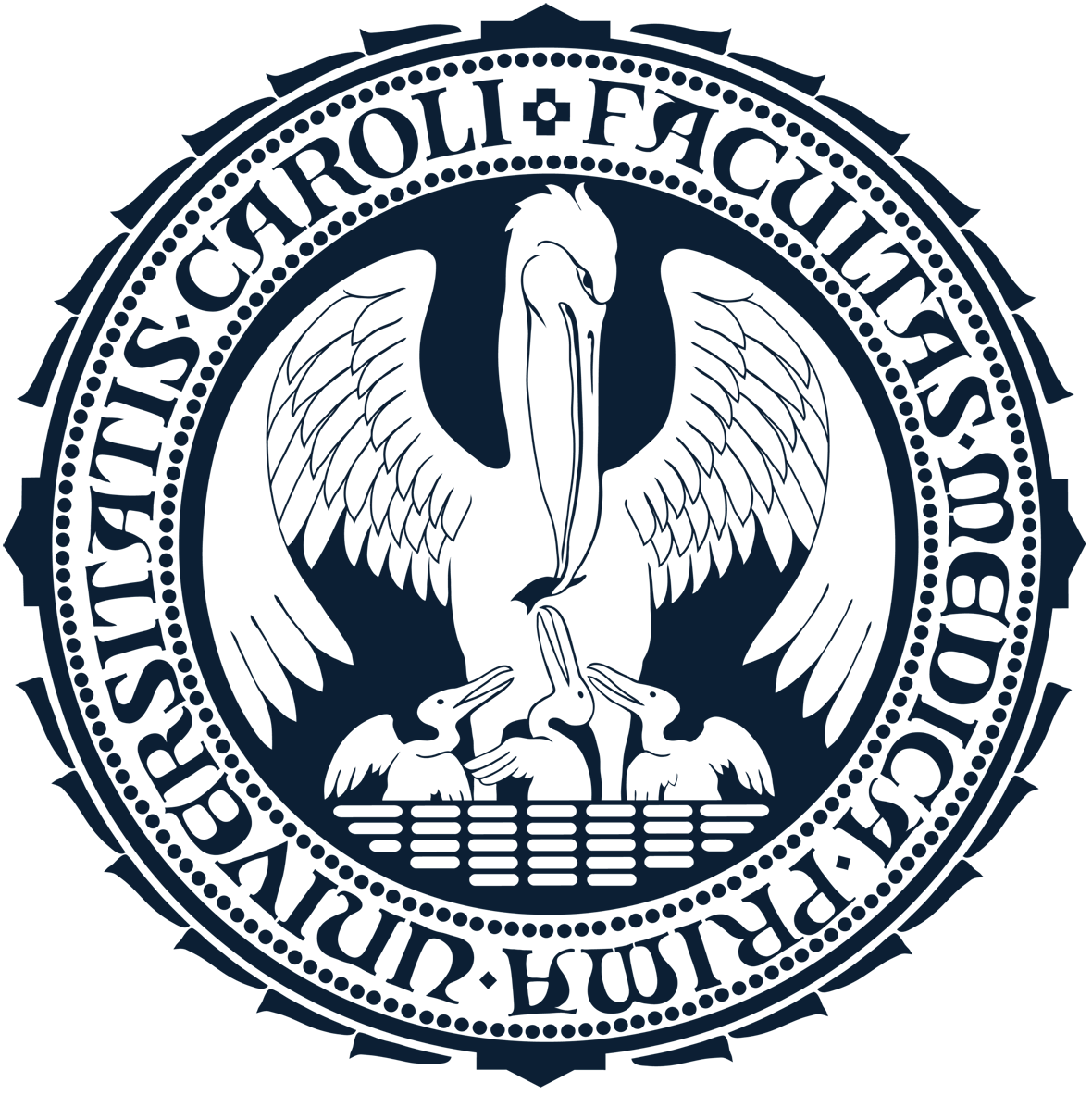 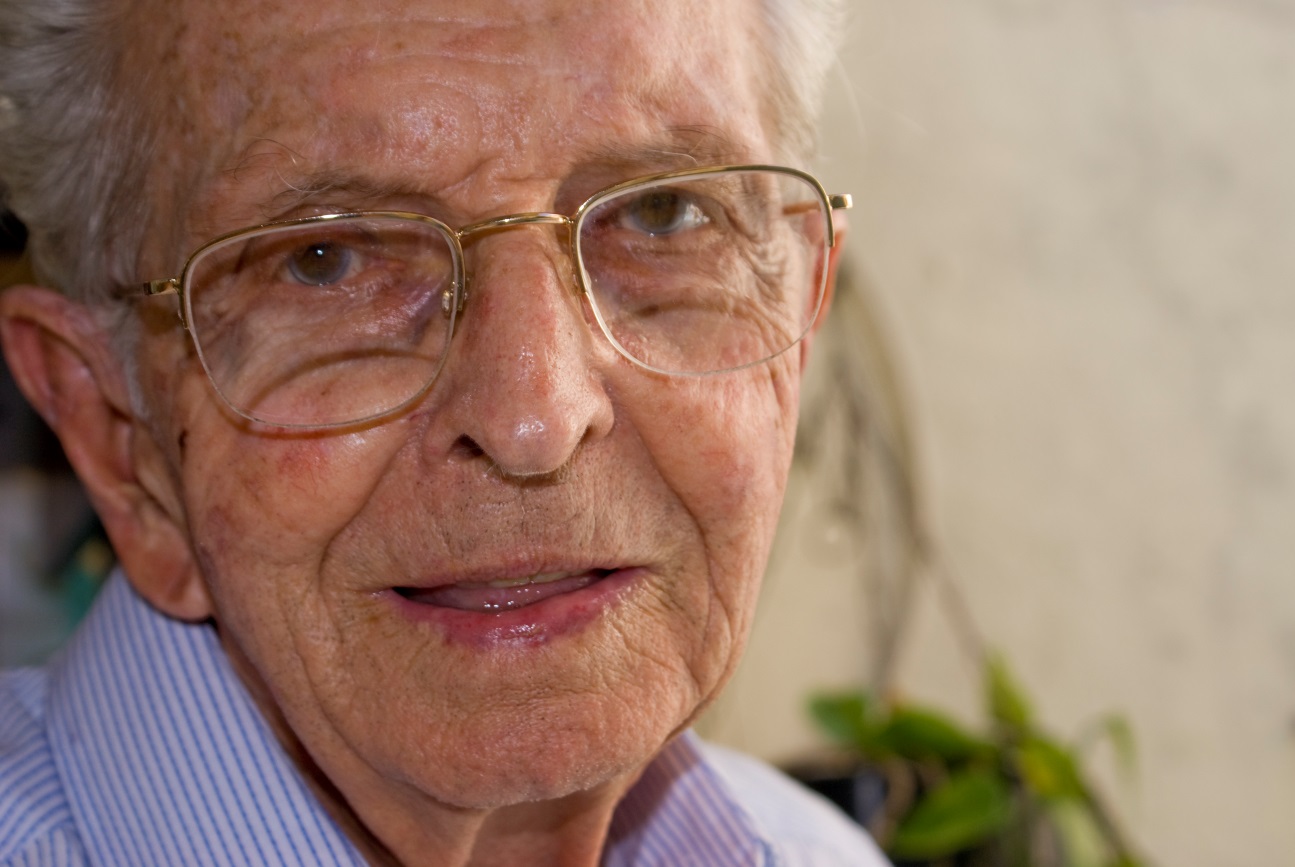 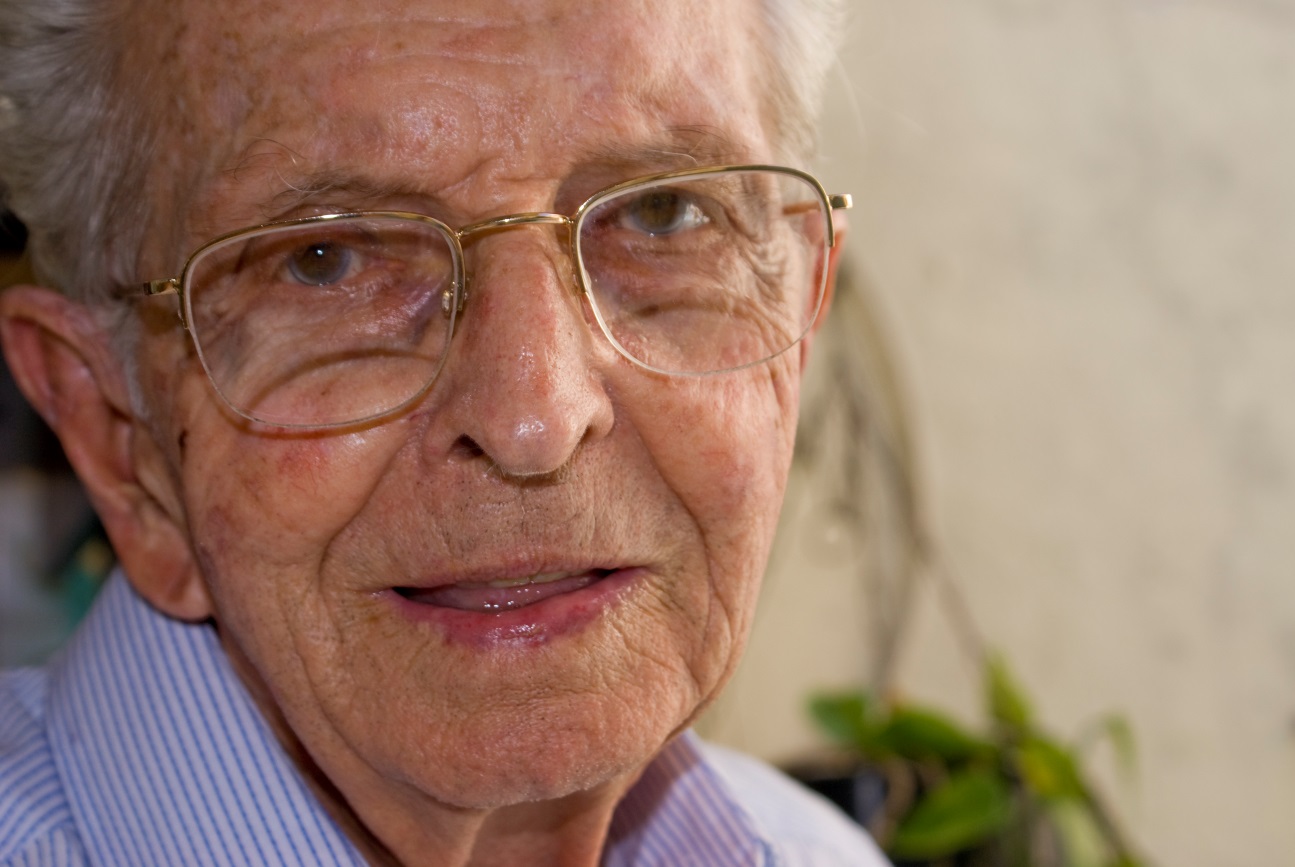 Zdroj: freeimages.com